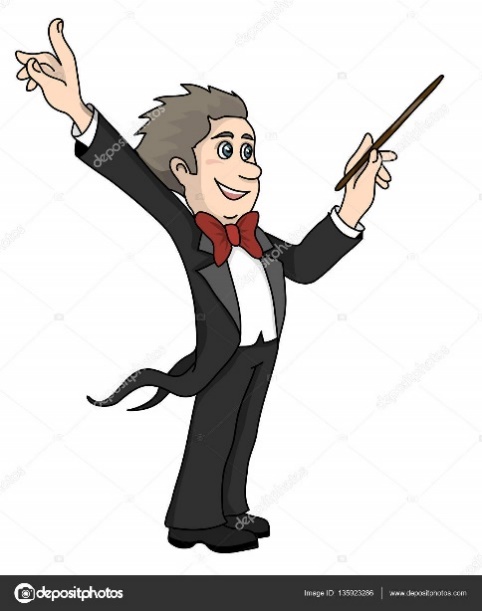 Danes boš sestavil ORKESTER (skupino glasbenikov). To so lahko plišaste živali ali pa tvoji družinski člani. 😉 Če želiš, lahko uporabiš tudi doma najdeno „dirigentsko palico“ 
Z njo boš vodil igranje svojih glasbenikov. Pazi na glasbo, kdaj je hitra, počasna, glasna, tiha in z gibi rok ter palice to nakazuj svojim glasbenikom.
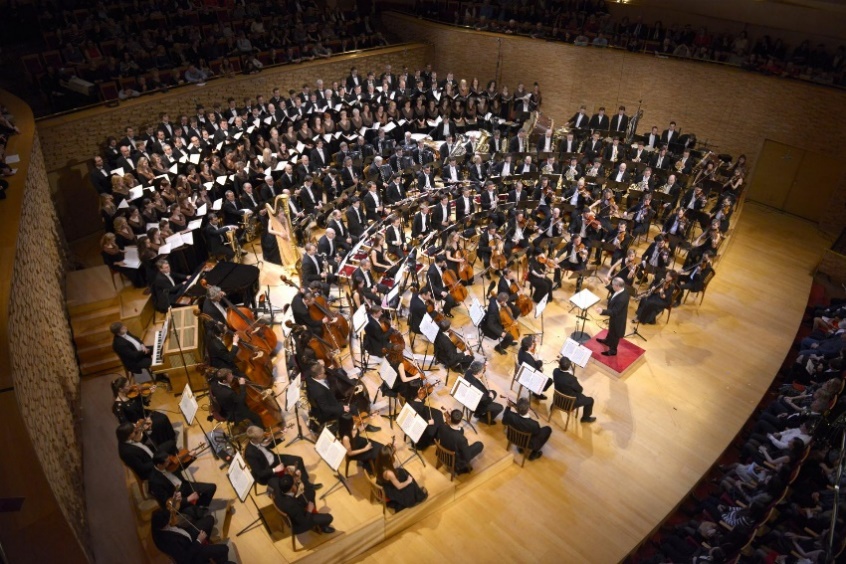 GLASBA
Skladba traja 10 minut, vendar jo kot dirigent lahko ustrezno skrajšaš.  😊
PRIMERJAJ TIRANOZAVRA IN ČLOVEKA PO VELIKOSTI. KAKO BI MED NJIMA PRAVILNO NARISAL ZNAK < > ALI =?
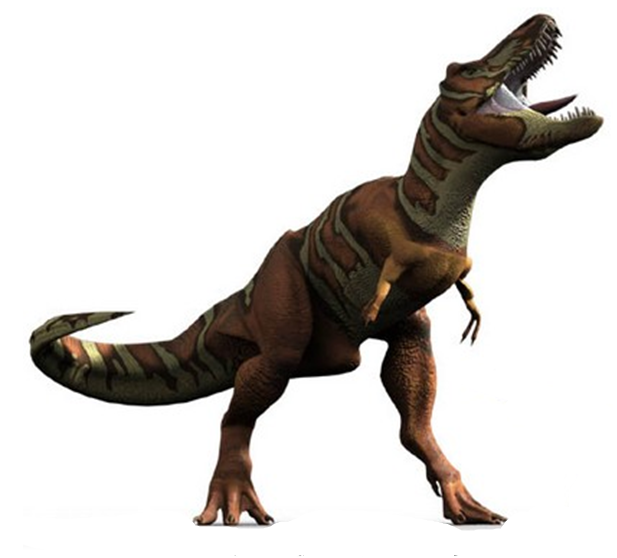 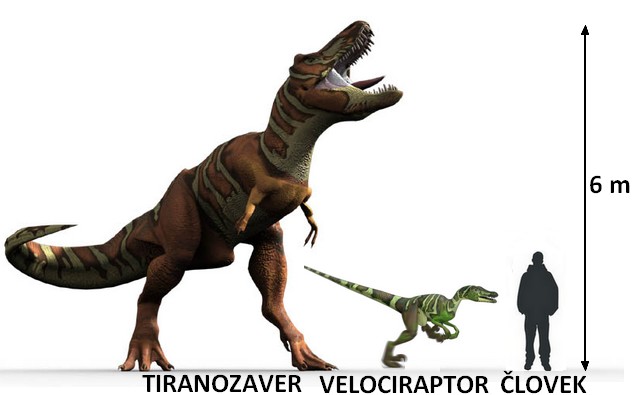 ŠE NEKAJ VAJ ZA RAČUNANJE DO 10 NAJDEŠ NA SPODNJI POVEZAVI:
https://www.mathdiploma.com/addition-up-to-10/
Iz malo tršega papirja izdelaj dinozavra.
                                           (predloga v wordu) 





zaplešimo z dINOM:
https://www.youtube.com/watch?v=LK4D7gcLim0






	                           lahko si ogledaš še risanko o dinozavru
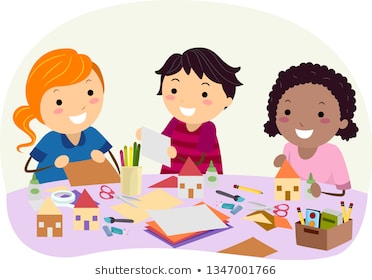 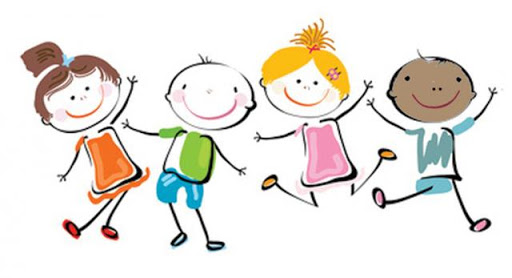 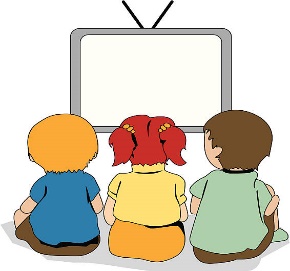 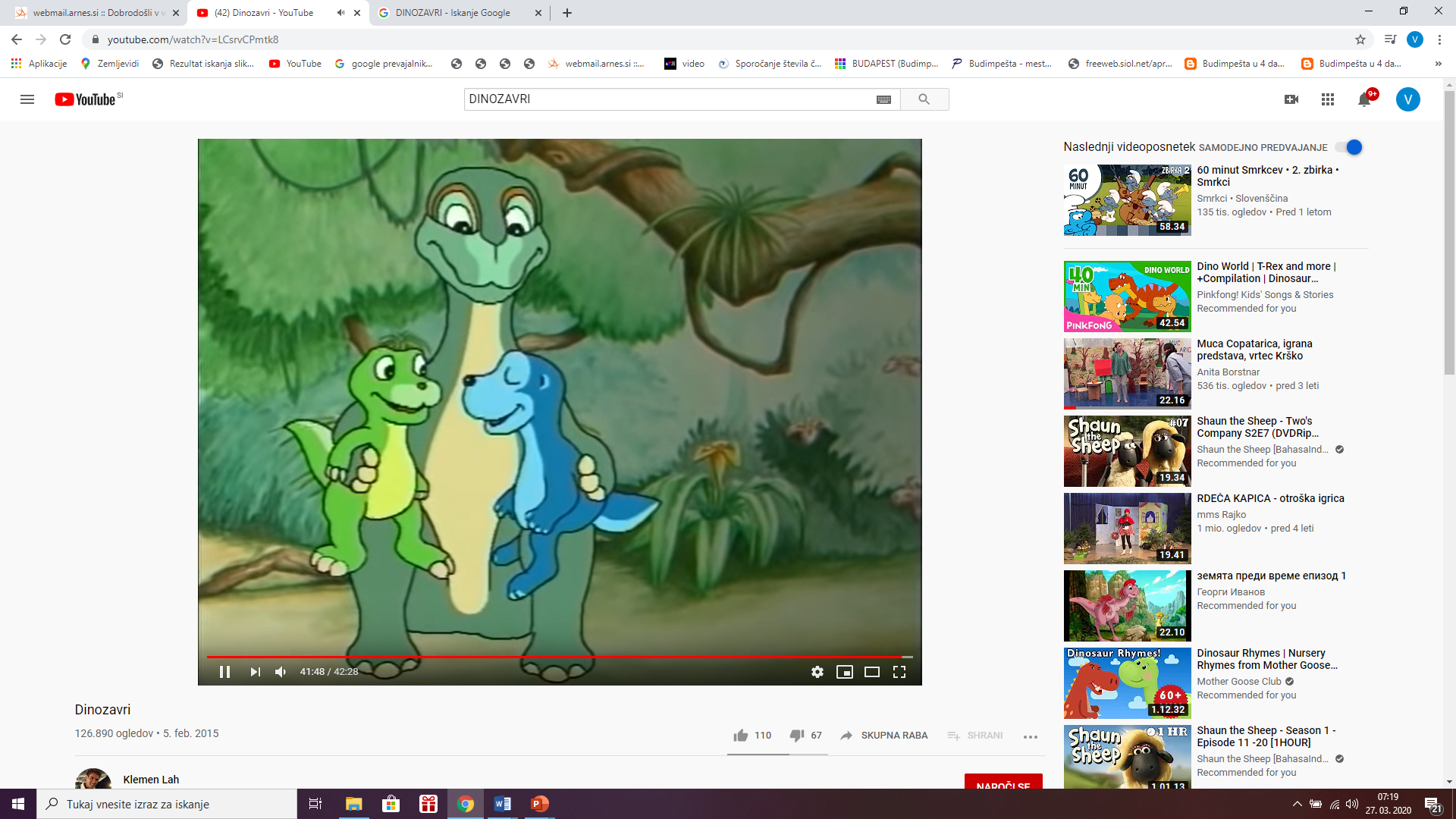 https://www.youtube.com/watch?v=LCsrvCPmtk8
Vir: Internet